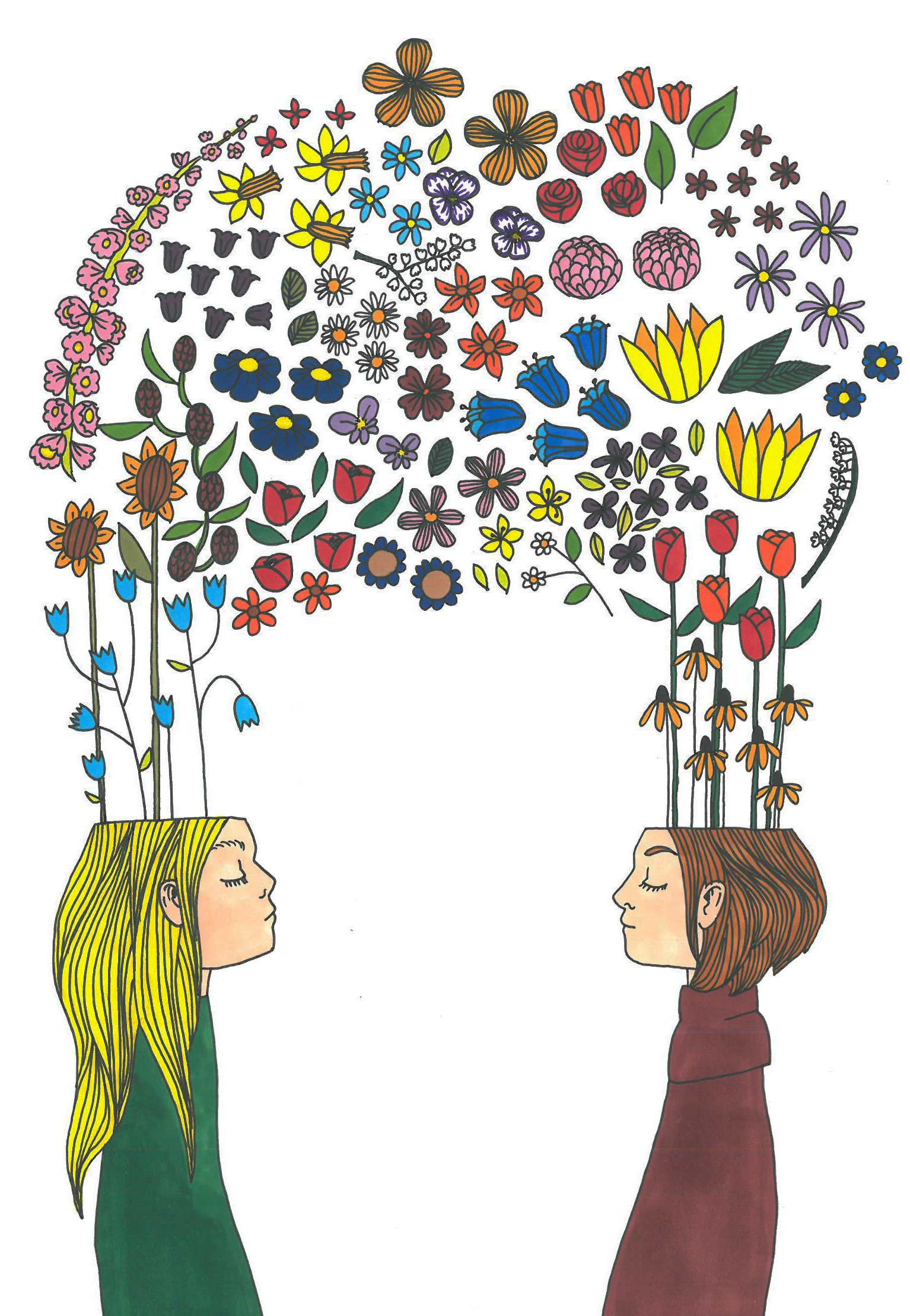 Livsmot og mestring i 
folkehøgskolen
Marie Wiland, NKF
[Speaker Notes: Navn og bakgrunn]
KARTLEGGE
Arbeidsmøte på Modum Bad i april 2016
Hvilken rolle skal folkehøgskolen ha i møte med elever med utfordringer knyttet til psykisk helse og livssituasjon? 
Hvordan kan vi styrke de ansattes relasjonskompetanse og trygghet i møte med disse elevene? 
Trenger folkehøgskolen medarbeidere med spesialkompetanse på psykisk helse? 
Hvordan kan folkehøgskolen bidra til livsmot og mestring for hele elevkullet.
[Speaker Notes: Ikke bare invitere til et kurs men finne ut hvor skoen egentlig trykker – HVA TRENGER FORLKEHØGSKOLENE, DE ANSATTE OG ELEVENE?
Dette arbeidsutvalget og skoleutviklingsutvalget har brukt mye tid på dette tema.  På bakgrunn av dette og ble det utarbeidet et program for et arbeidsmøte på Modum Bad i april 2016.   
Der møtte representanter fra 12 ulike kristne folkehøgskoler.  Vi var sammen i to intensive dager og arbeidet ut fra 4 på forhånd definerte problemstillinger:
I tillegg til samtaler og gruppearbeid brukte vi også en hel dag sammen med psykolog Kari Halstensen.  Hun hadde forberedt et foredrag om vanlig menneskelig utvikling, hva som kan gå galt i disse prosessene og hvilke sykdommer som da kan oppstå på bakgrunn av det eller andre ting som skjer i livet..]
Anbefalinger fra arbeidsmøtet på Modum:
Fokus på det friske
Fokus på psykisk helse for alle elevene. 
Fokus på en modell som passer inn i et folkehøgskoleår og folkehøgskoledrift.
[Speaker Notes: I løpet av dagene på Modum vokste det fram ett tydelig premiss eller innfallsvinkel: fokus i folkehøgskoleåret skal være det friske!  De elevene som sliter eller syke, vil også få et bedre folkehøgskoleår om dette er fokuset. Historiene om hvordan en syk elev eller noen syke elever kan ende opp med å prege en helt klasse eller skole miljø, er mange.  
og et folkehøgskoleår.
Fokus på det friske – ikke de 10 eller 20% som sliter, mener vi gir et bedre folkehøgskoleår for alle. Fokus på psykisk helse for alle elevene. Fokus på et system, en modell som passer inn i folkehøgskoledrift]
TILTAK
[Speaker Notes: Tre tiltak
Vi er godt i gang med det første og litt i gag med det andre.]
GJENNOMFØRING
Boka: Livsmot og mestring i folkehøgskolen
[Speaker Notes: Forfattere
Inndeling
Leserveiledning]
GJENNOMFØRING
Personaldag
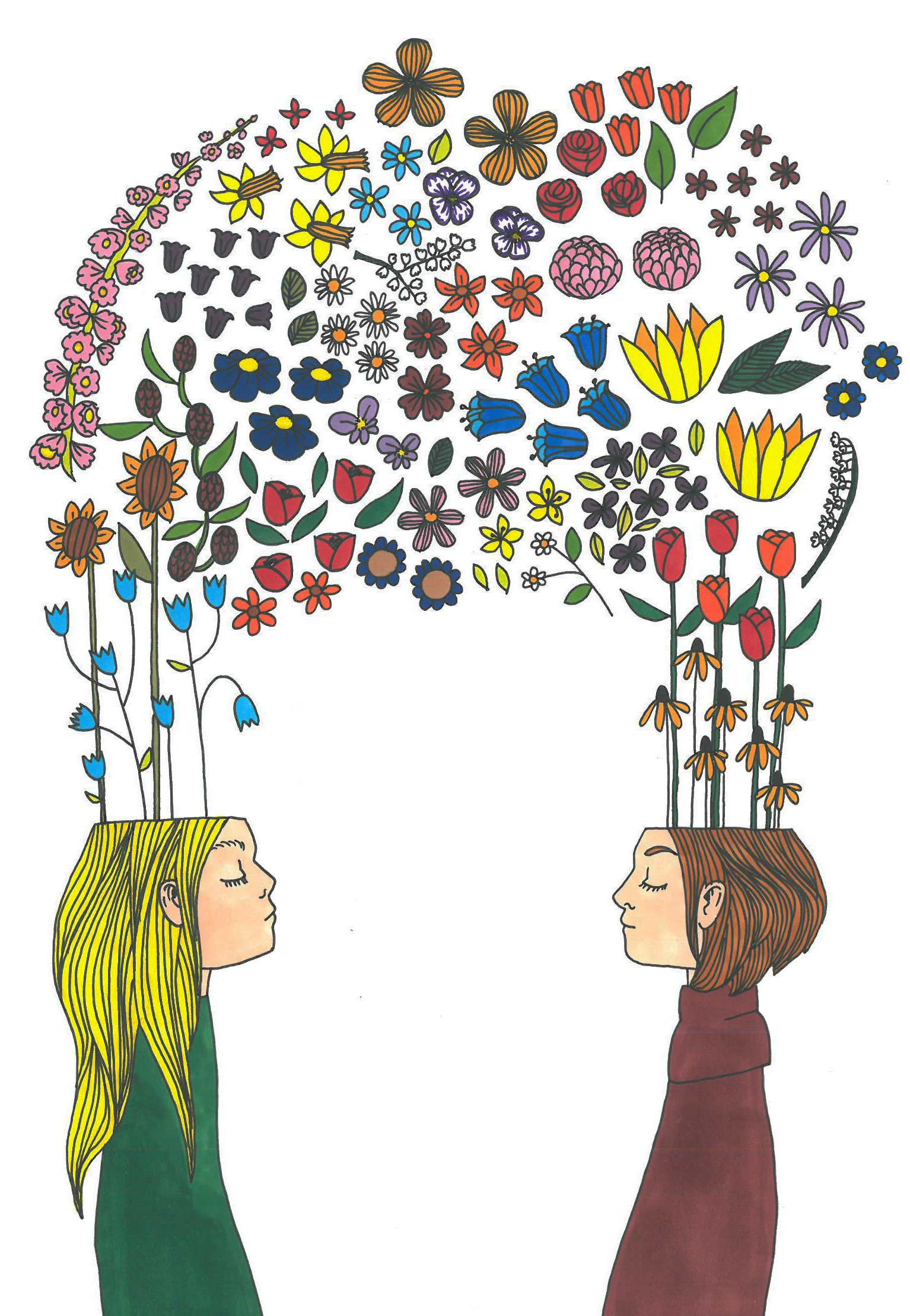 Skolens behov?
Psykisk smerte eller psykisk lidelse?
Hjelperrollen
Hvordan ta vare på elevfelleskapet?
Rolleavklaring: hvem gjør hva på vår skole?
Grenser

Lokale samarbeidspartnere
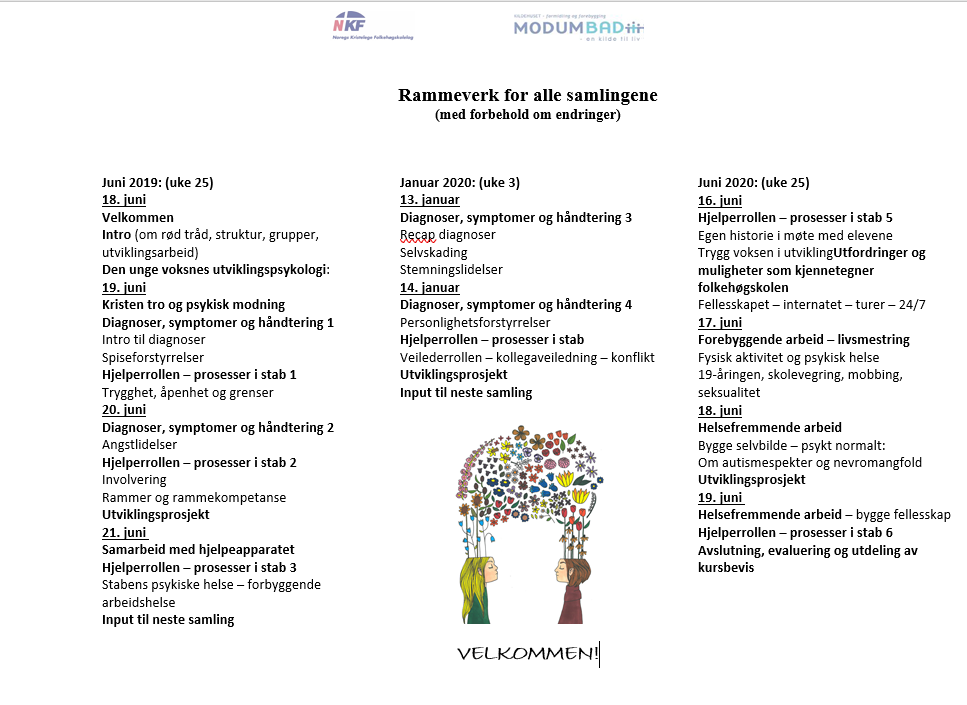 Dydekurs 2019-2020
Hva er min rolle som ansatt i møte med elever som sliter?
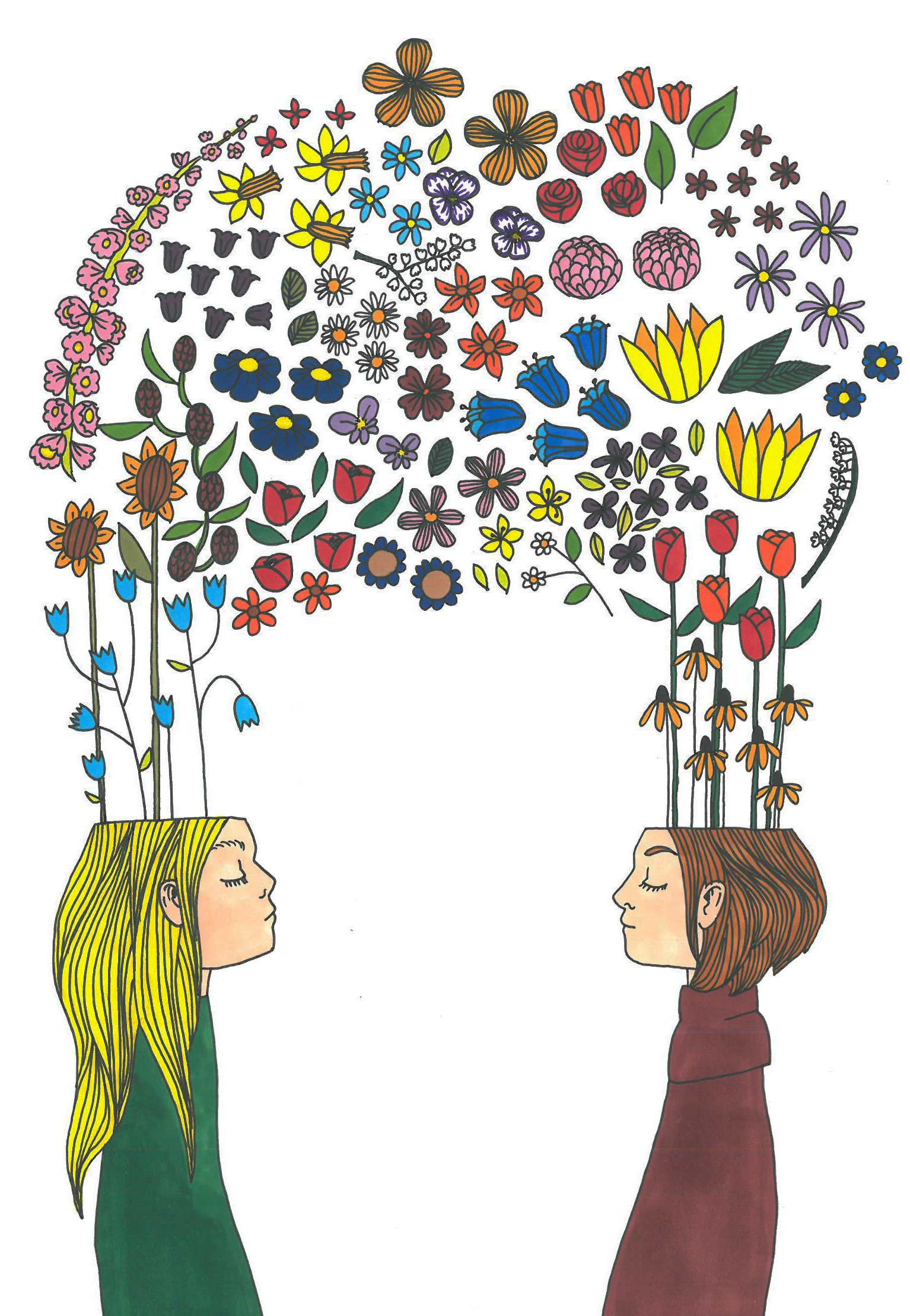 Holde fast ved din rolle -  ikke gå inn i behandler rollen
Vise empatisk holdning men ikke la deg oppsluke
Ta rimelige hensyn til eleven – husk at de andre elevene også trenger deg.
Det viktigste du gjør er å SE eleven og vurdere behovet for mer hjelp.